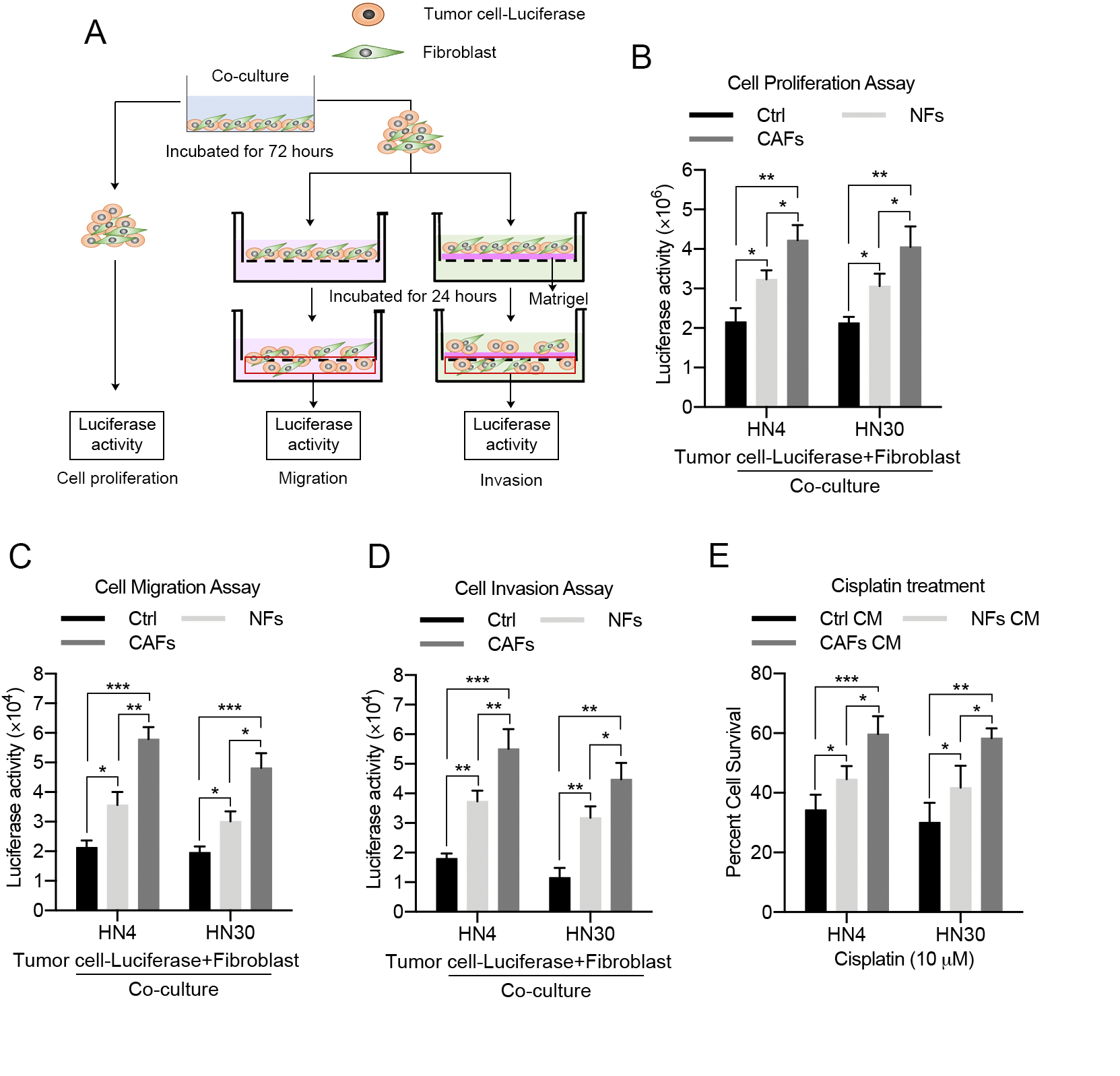 Figure S1
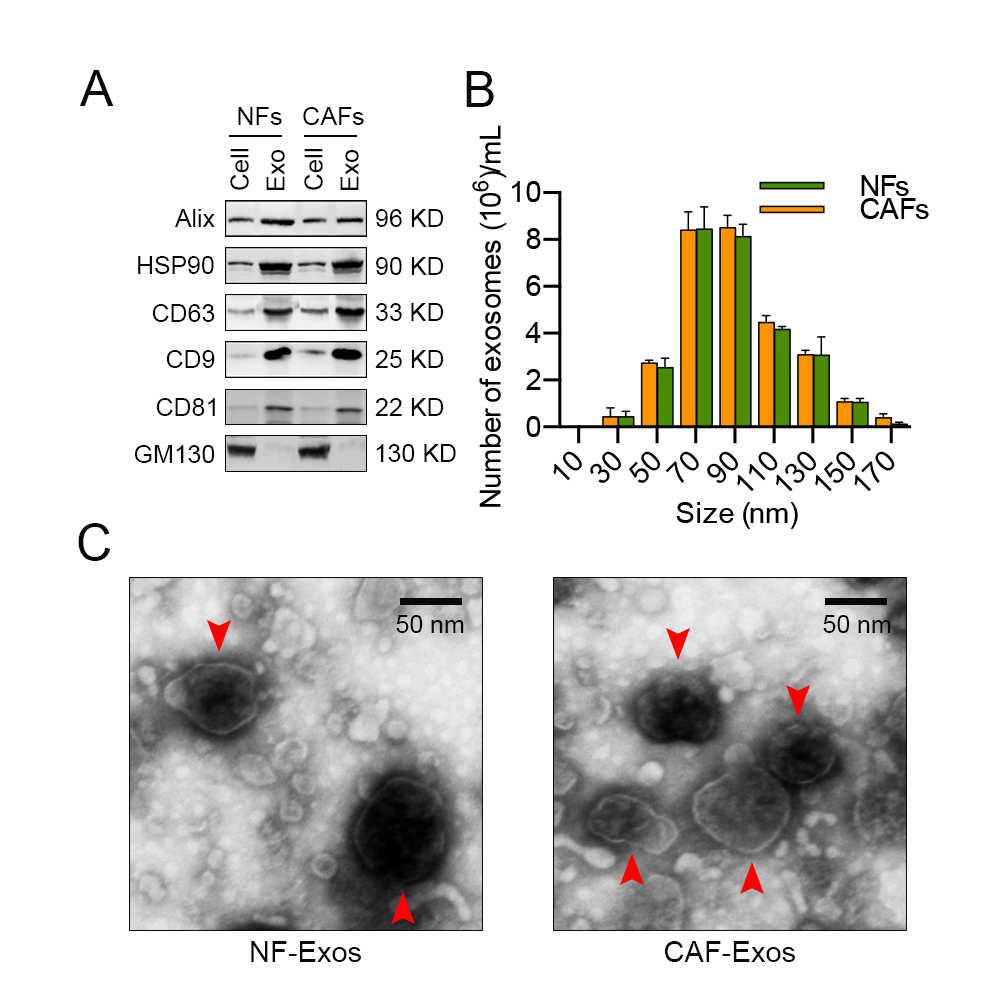 Figure S2
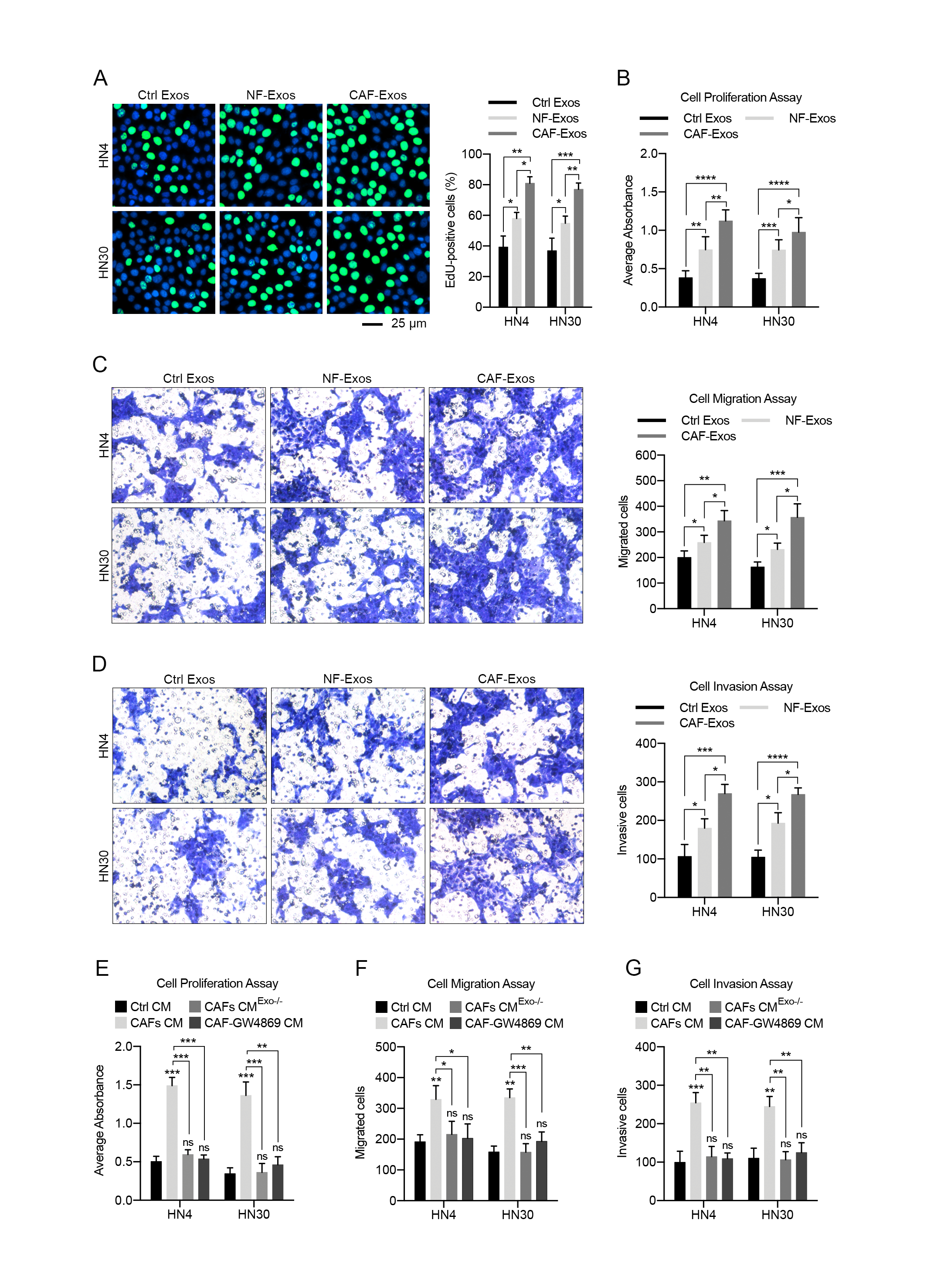 Figure S3
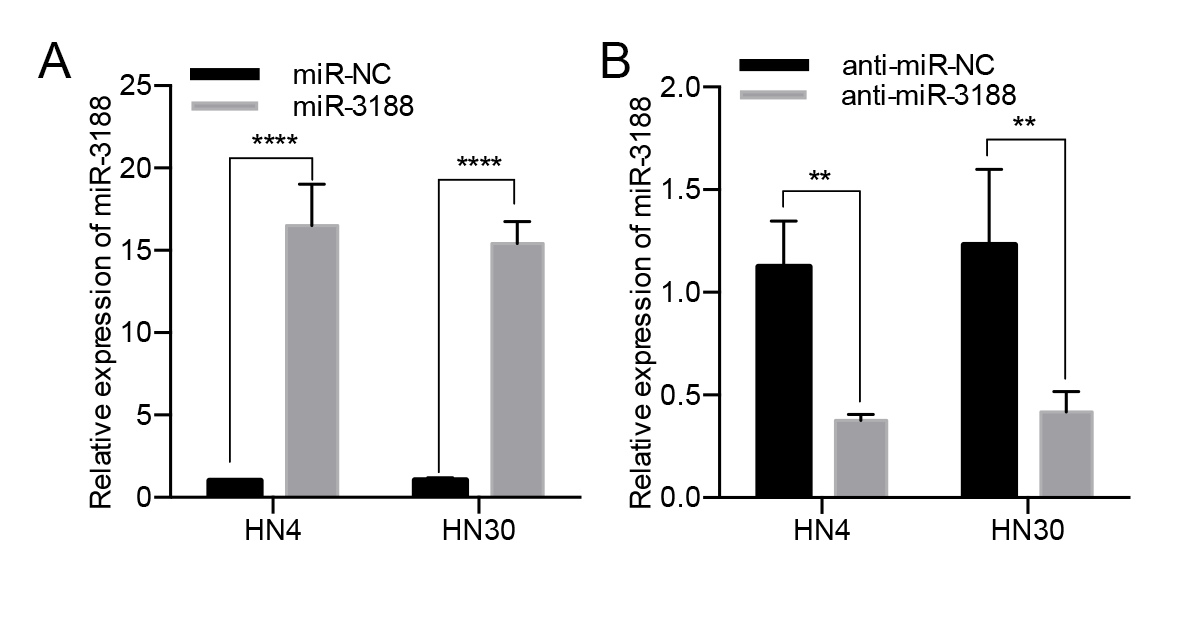 Figure S4
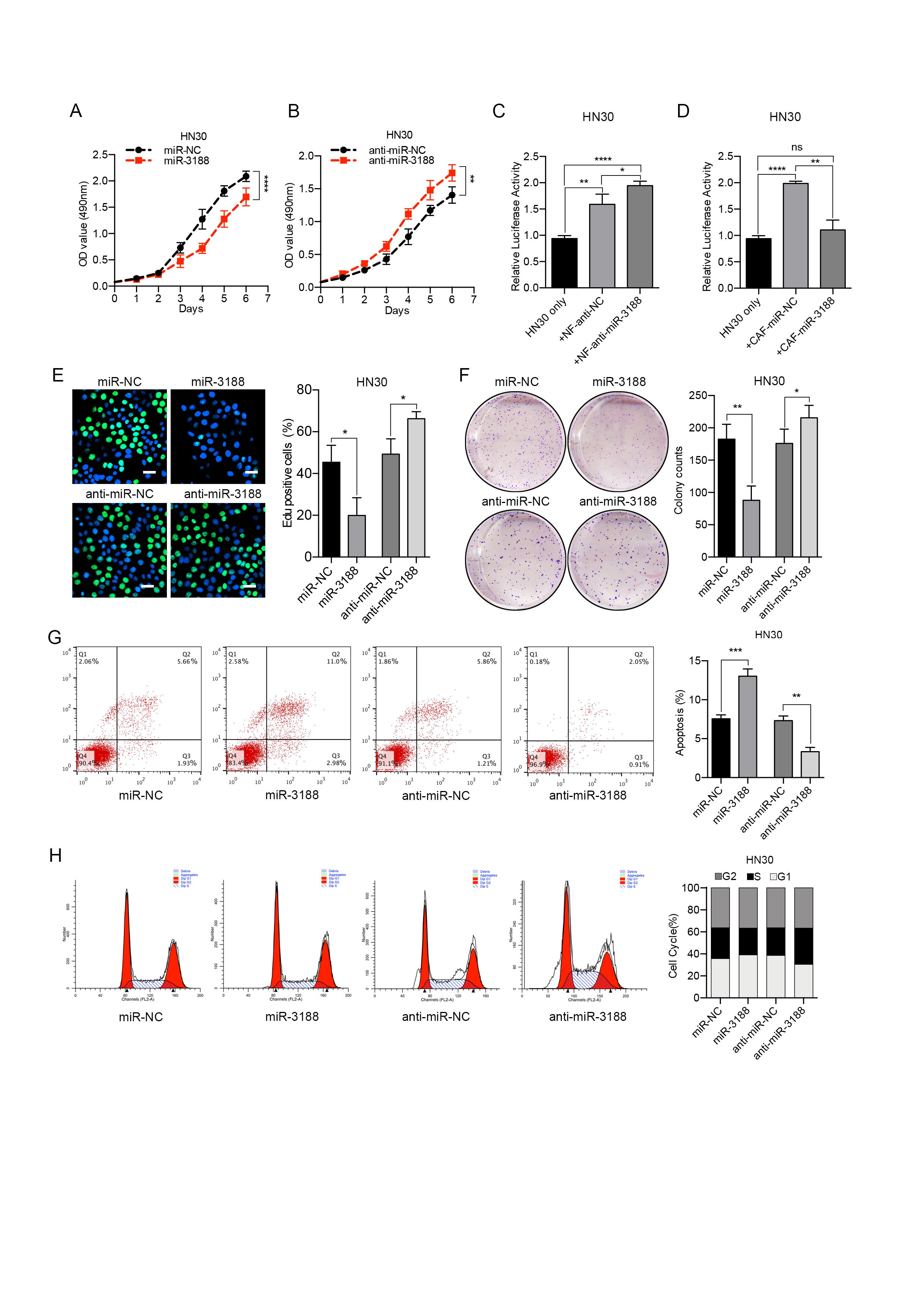 Figure S5
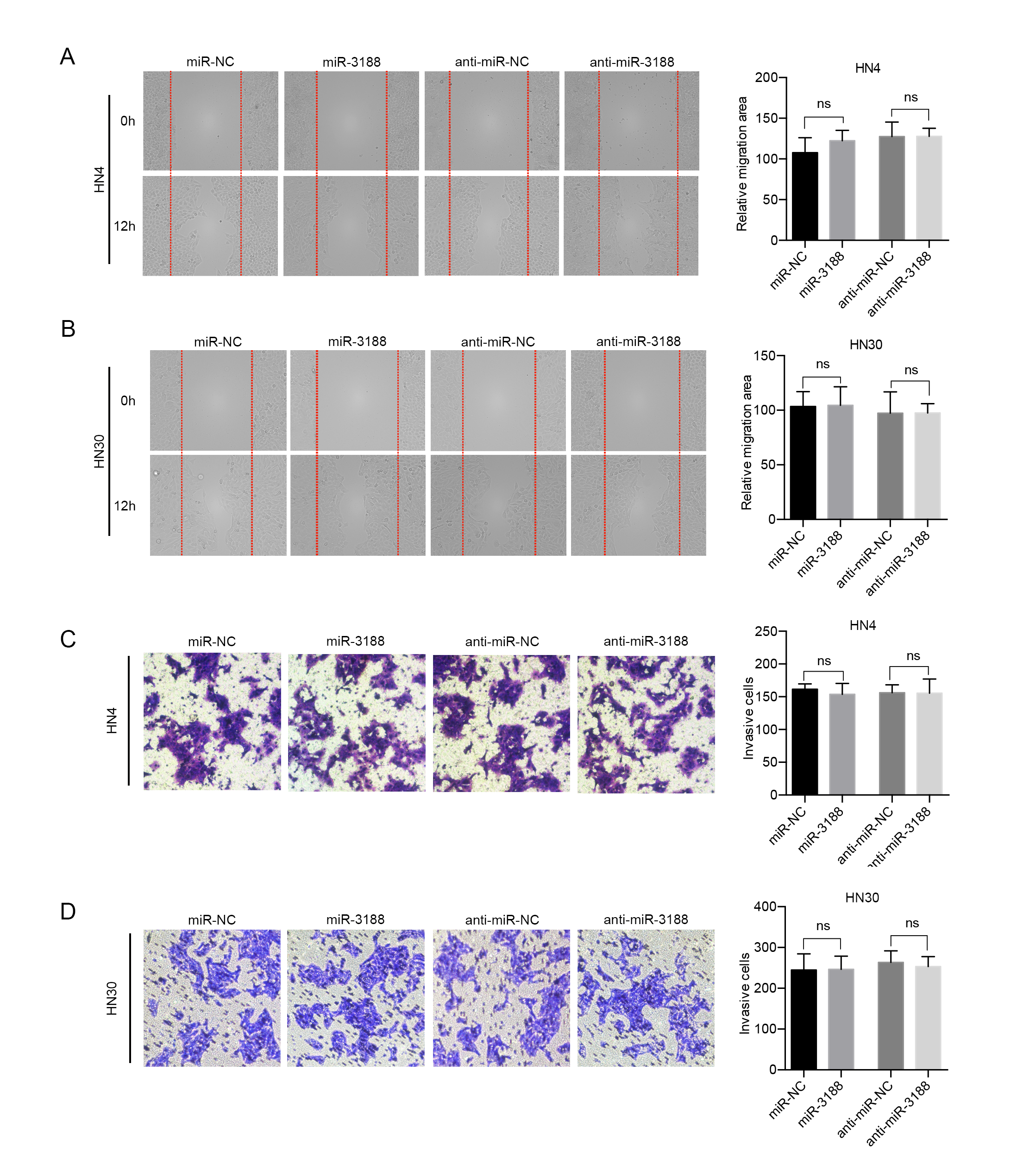 Figure S6
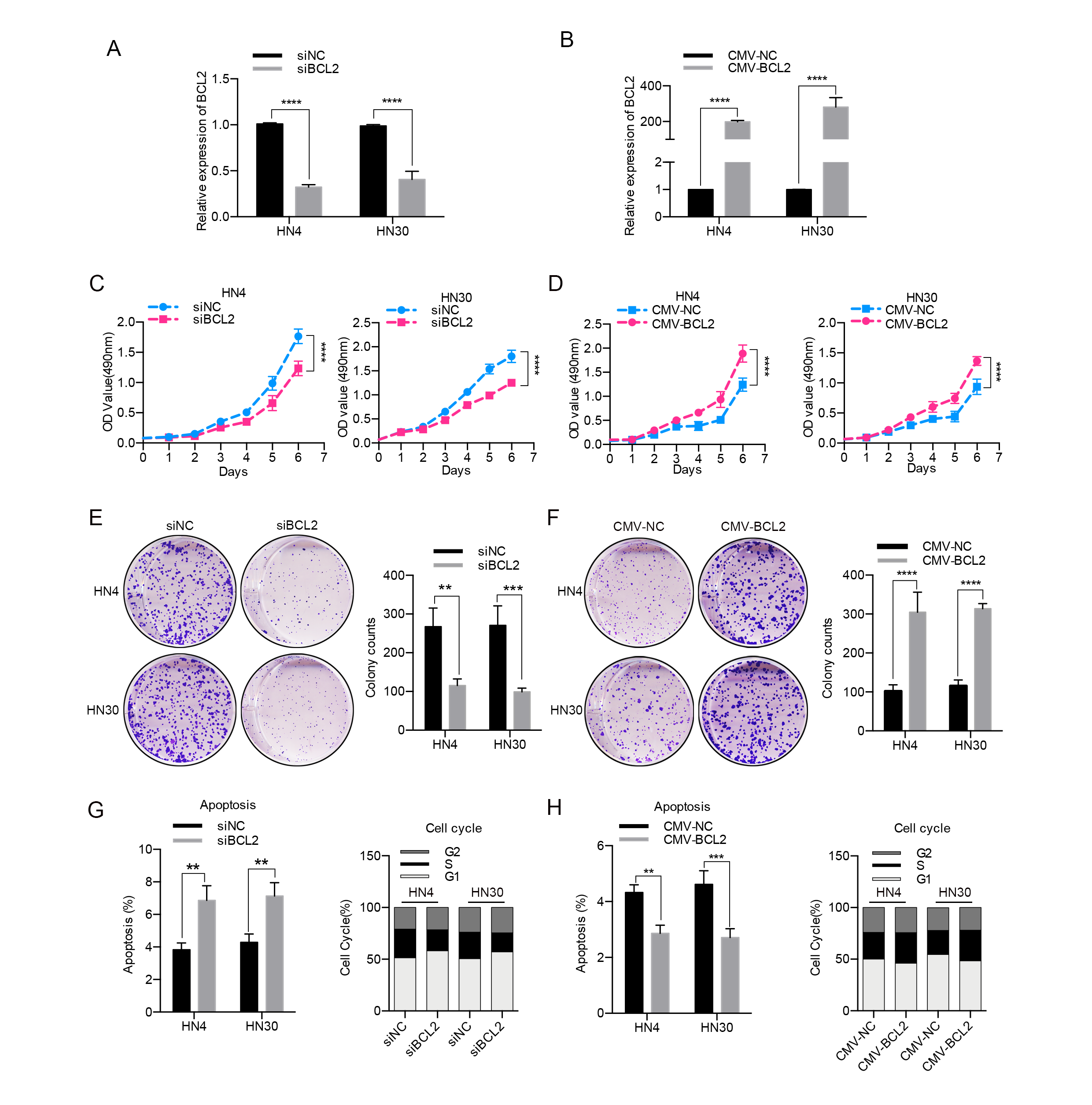 Figure S7
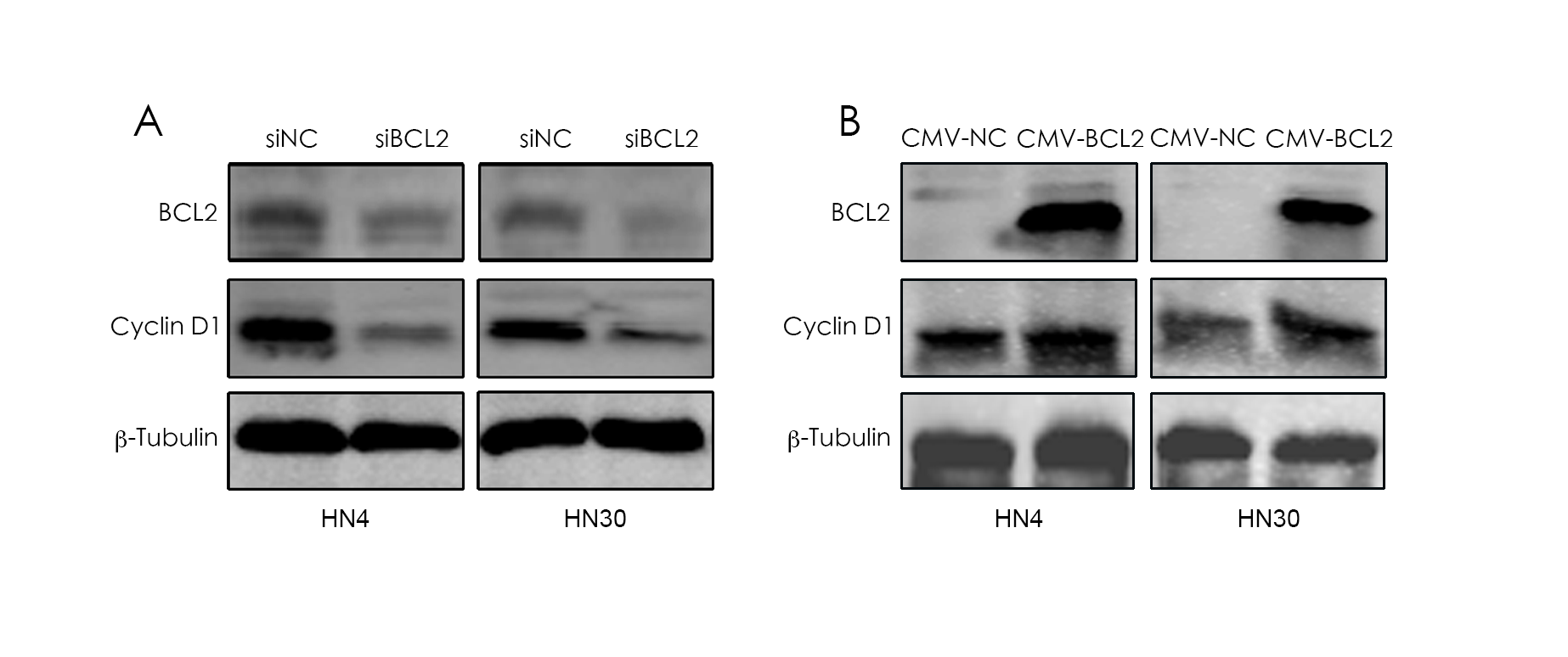 Figure S8
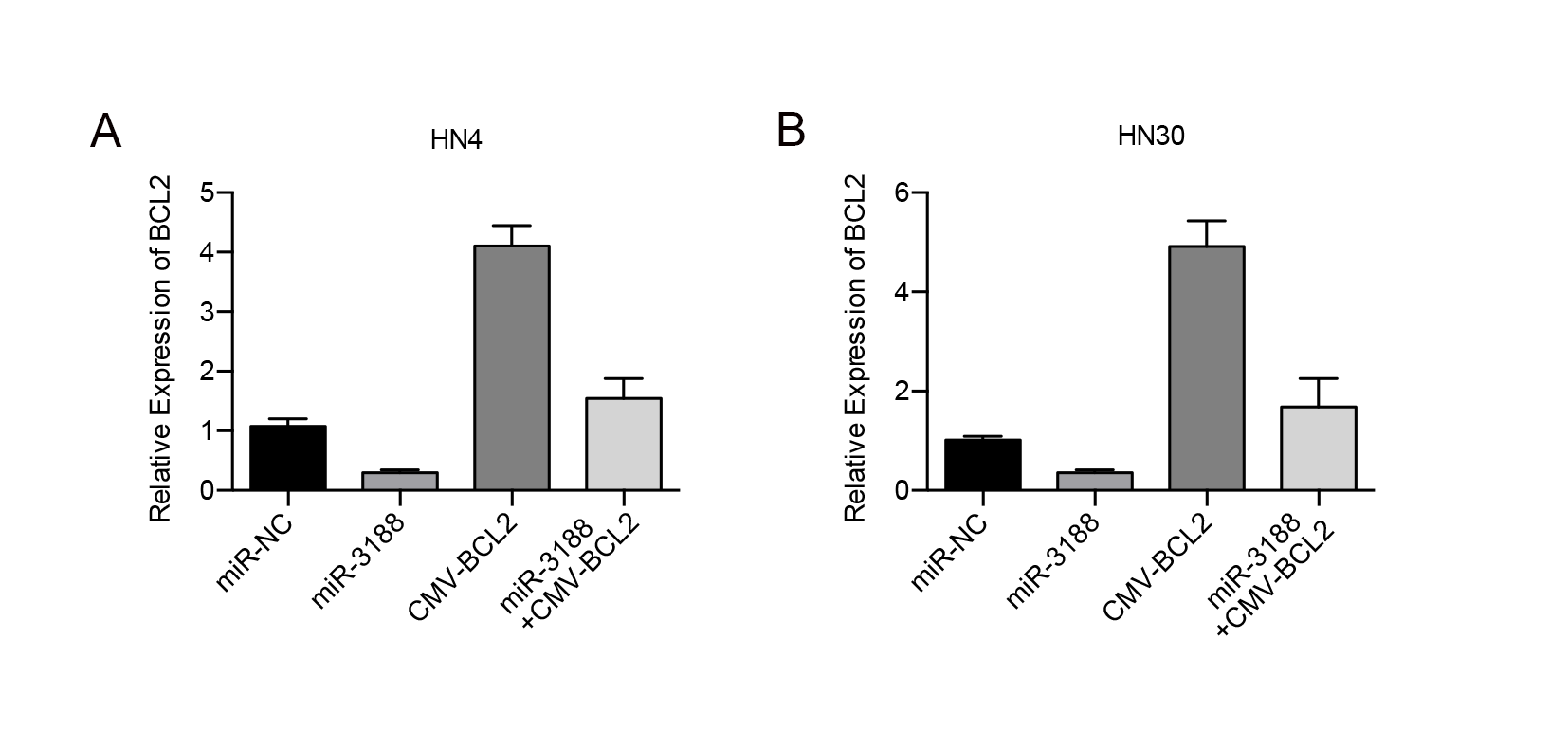 Figure S9
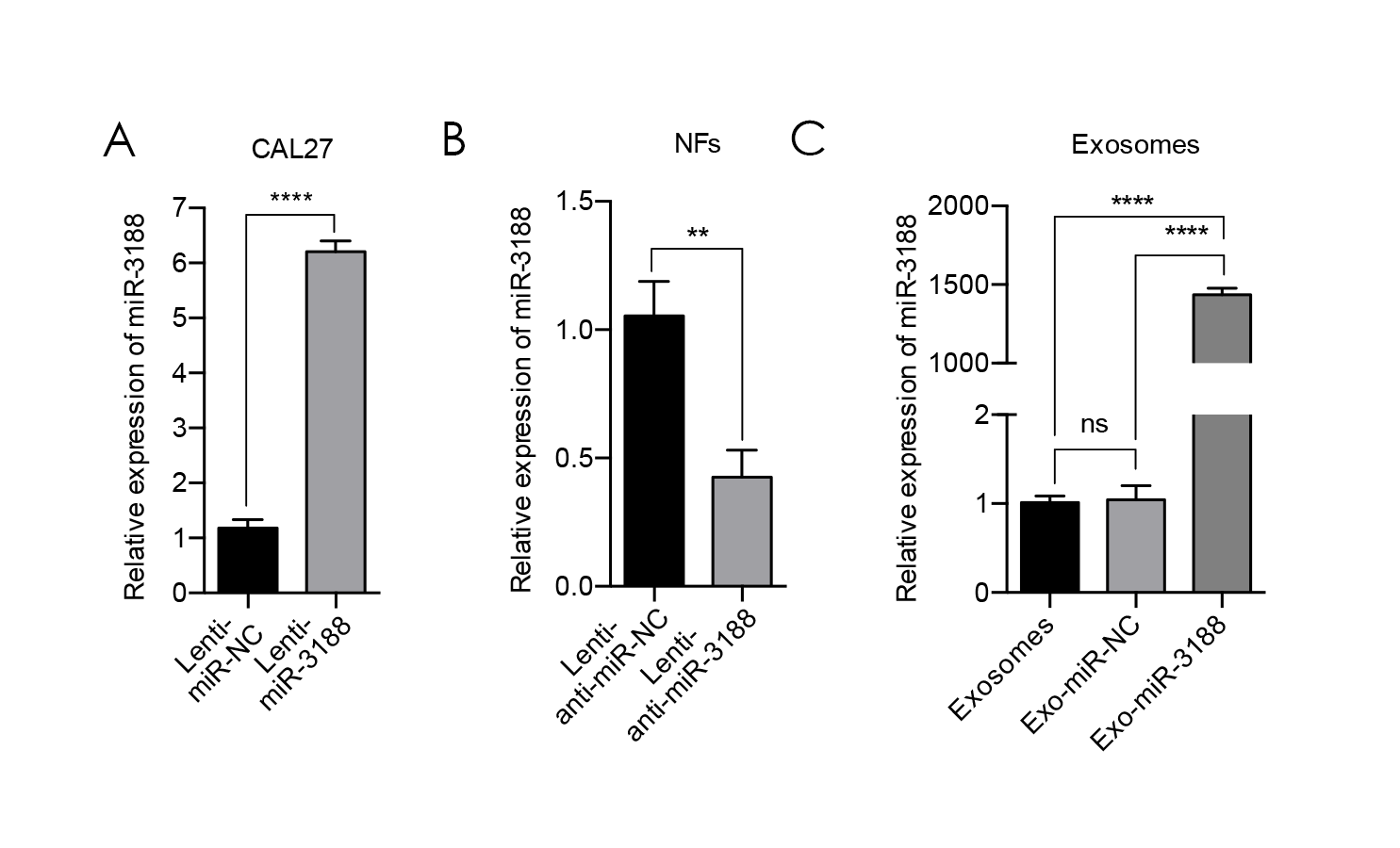 Figure S10
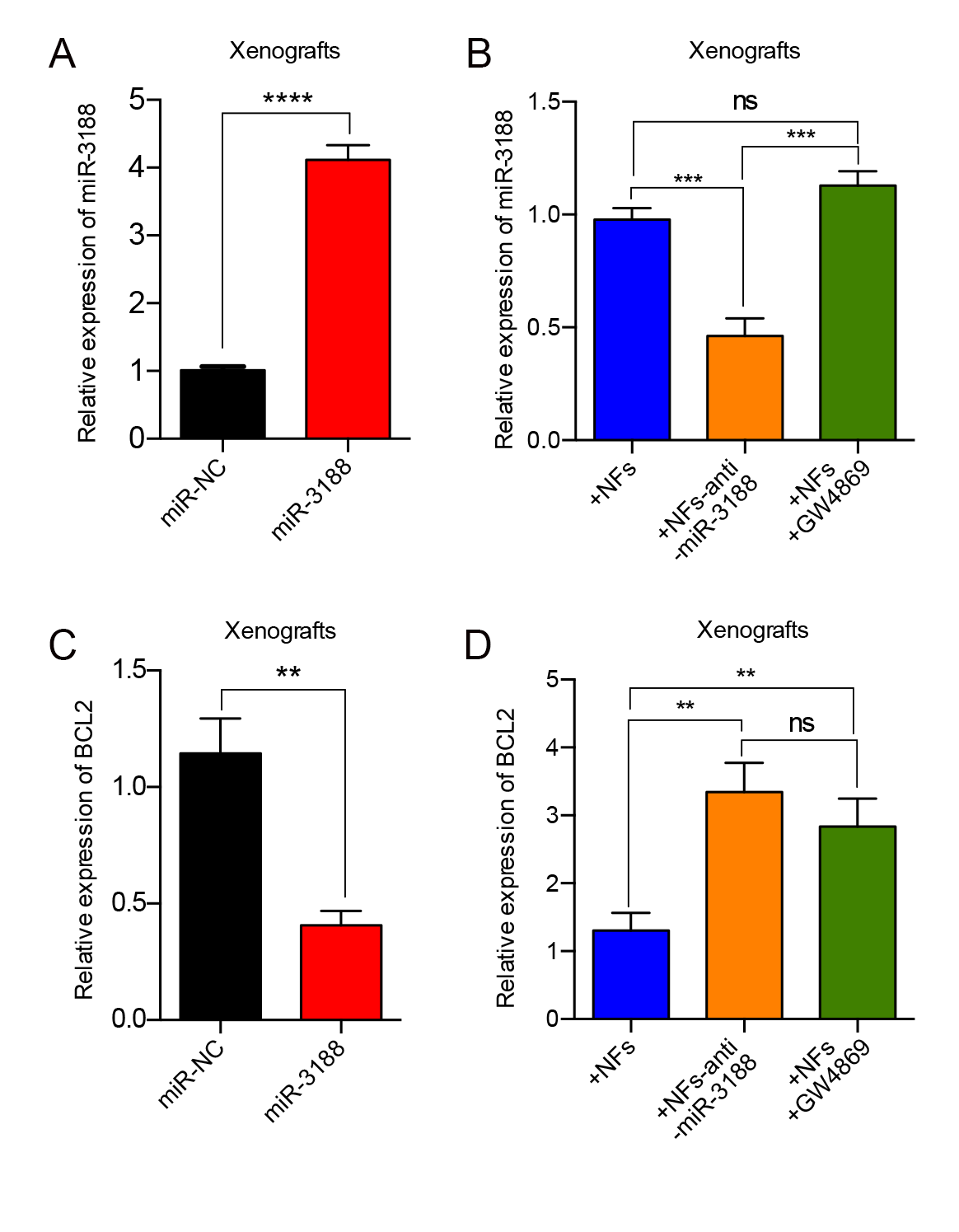 Figure S11
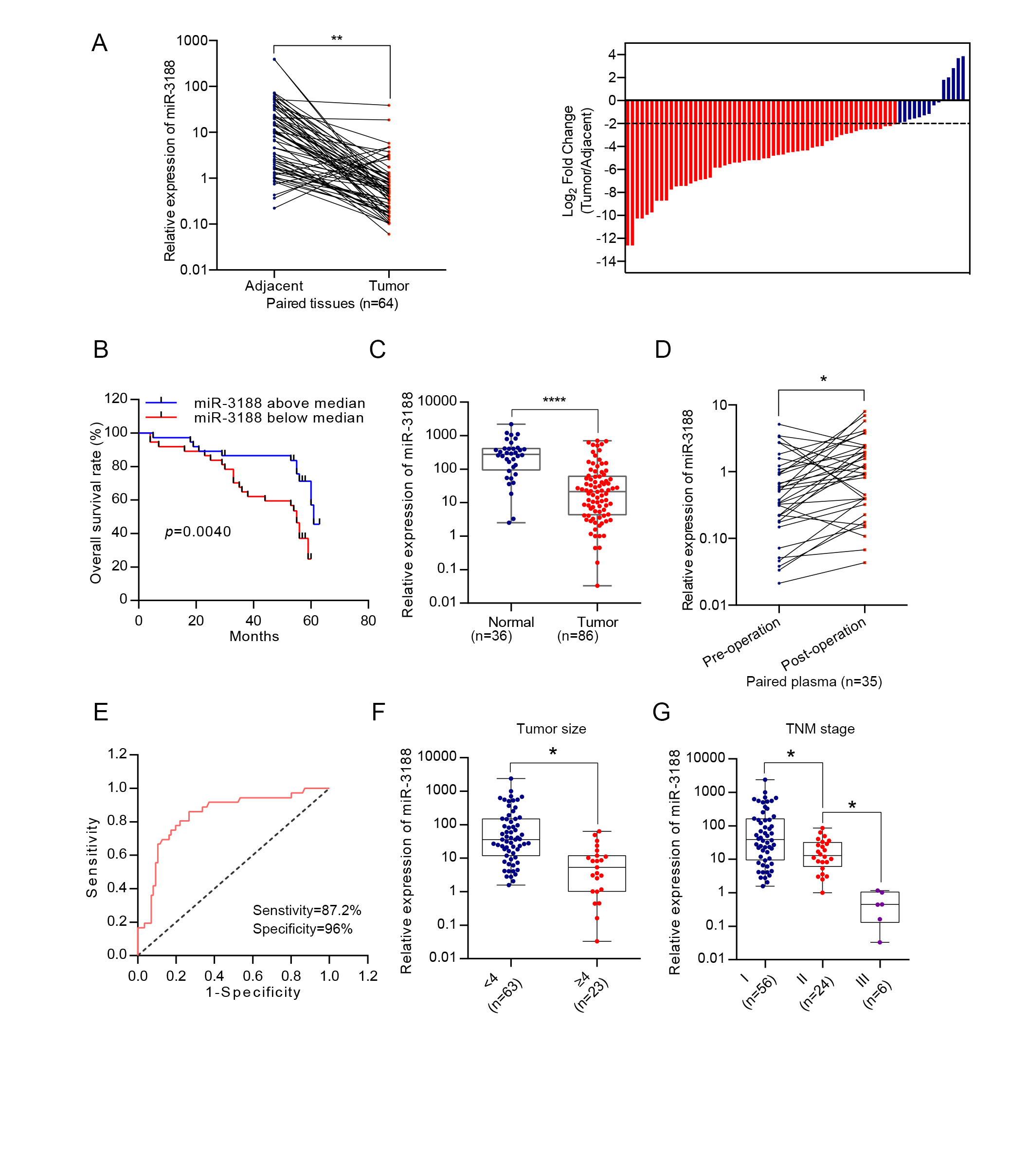 Figure S12
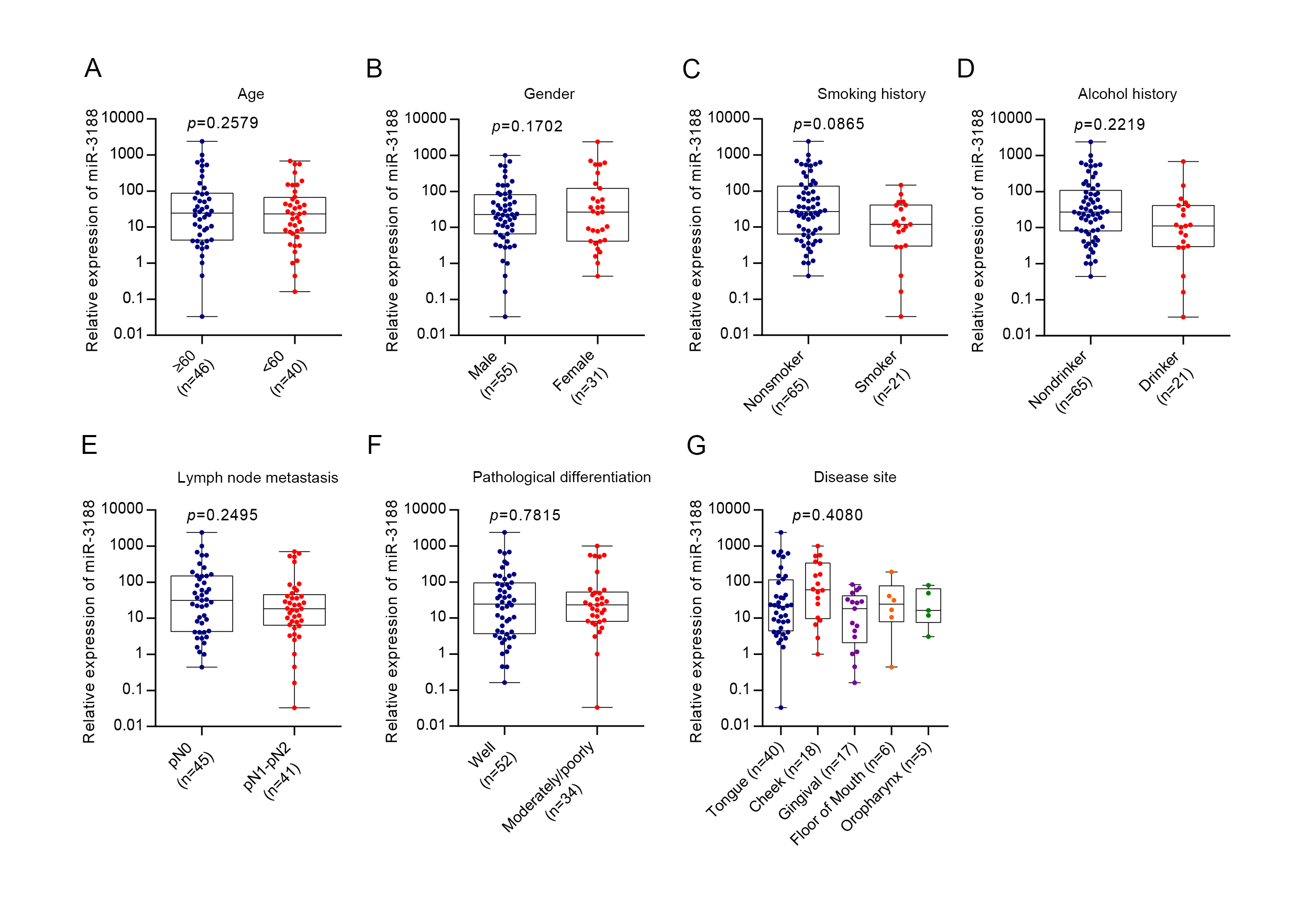 Figure S13